Digitalization in the EU Economic Agencies perspective
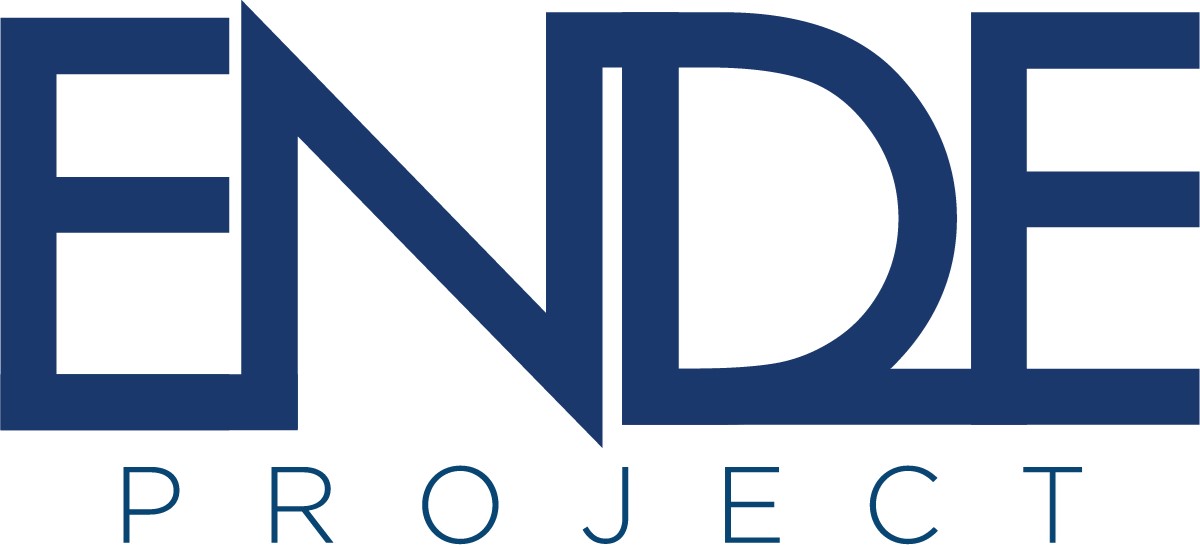 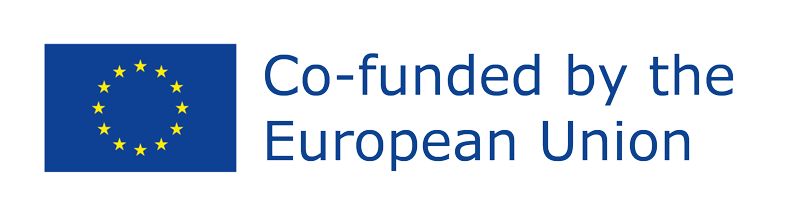 ENDE Project: Unlocking the Potential of EU Digital Market
Jean Monnet Policy Debate project, funded by Erasmus+
Introduction
2
Overview of the ENDE Project:
The ENDE Project (European Network for Digital Empowerment) is a collaborative initiative co-funded by the European Union, aimed at enhancing the digital competencies and transformation of European enterprises, especially small and medium-sized businesses (SMEs). Through strategic partnerships across various EU countries, ENDE seeks to bridge the digital divide by promoting awareness, offering training, and facilitating access to tools that support digitalization. The project aligns with the EU’s broader goals of fostering a competitive, innovative, and inclusive Digital Single Market, helping businesses adapt to technological change and fully benefit from digital opportunities.
3
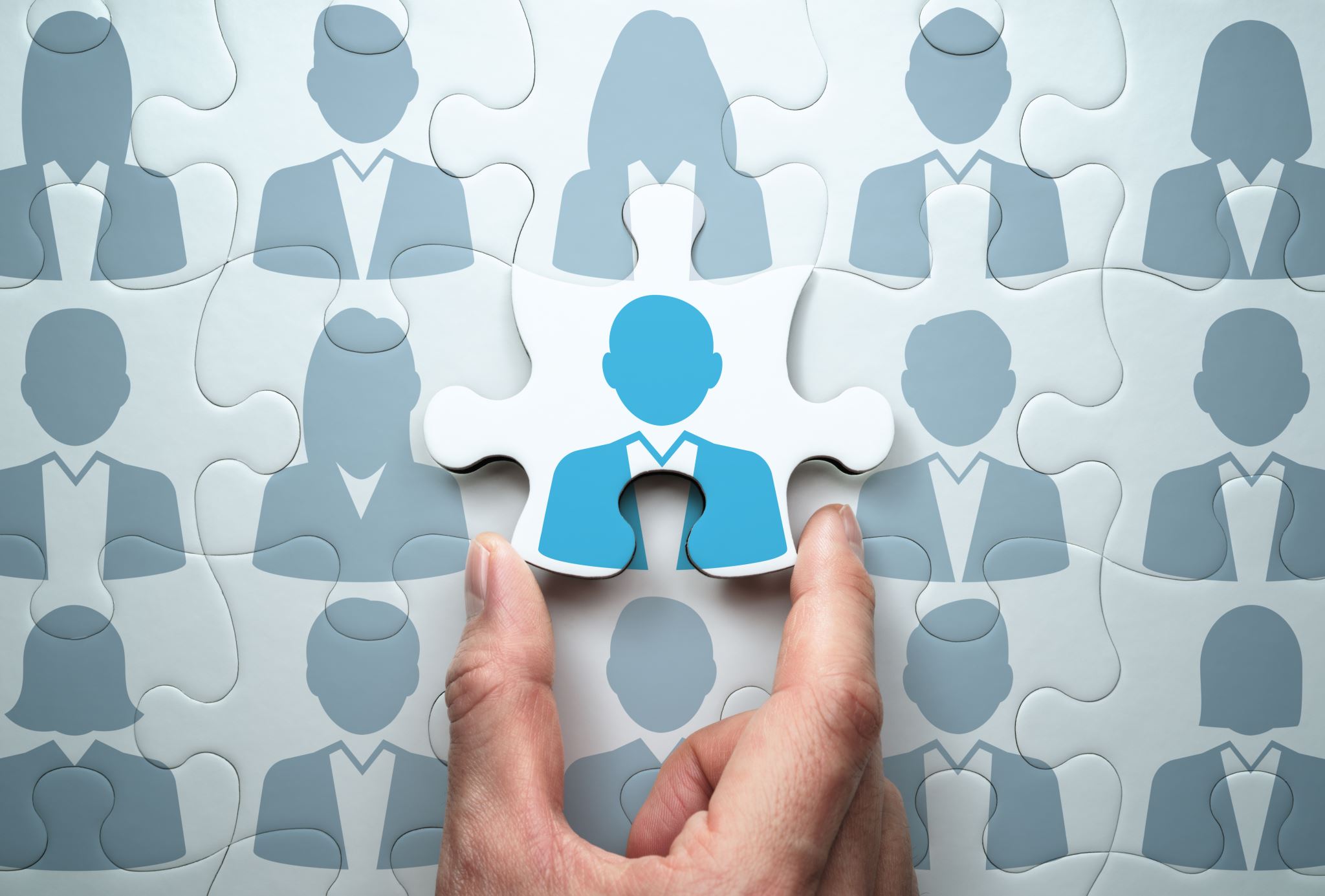 Purpose of the Presentation
The purpose of this presentation is to raise awareness among stakeholders—particularly companies—about the opportunities and advantages offered by the European Union’s digital strategy. It aims to encourage businesses to embrace digital transformation by showcasing how digitalization can improve competitiveness, open access to the Digital Single Market, and align with EU-supported initiatives for growth, innovation, and sustainability.
4
The Importance of Digitalization
Definition of Digitalization:
Digitalization refers to the process of integrating digital technologies into all areas of a business, fundamentally changing how companies operate and deliver value to customers. It involves not only adopting tools like cloud computing, data analytics, and automation, but also rethinking business models, processes, and customer engagement strategies to remain competitive in an increasingly digital economy.

Its Role in Modern Business
Digitalization plays a vital role in modern business by enabling companies to operate more efficiently, make data-driven decisions, and better serve their customers. It supports automation, streamlines internal processes, and opens up new markets through online platforms. In today’s competitive landscape, businesses that embrace digital technologies are more agile, innovative, and better positioned to respond to changing consumer demands and global challenges.
5
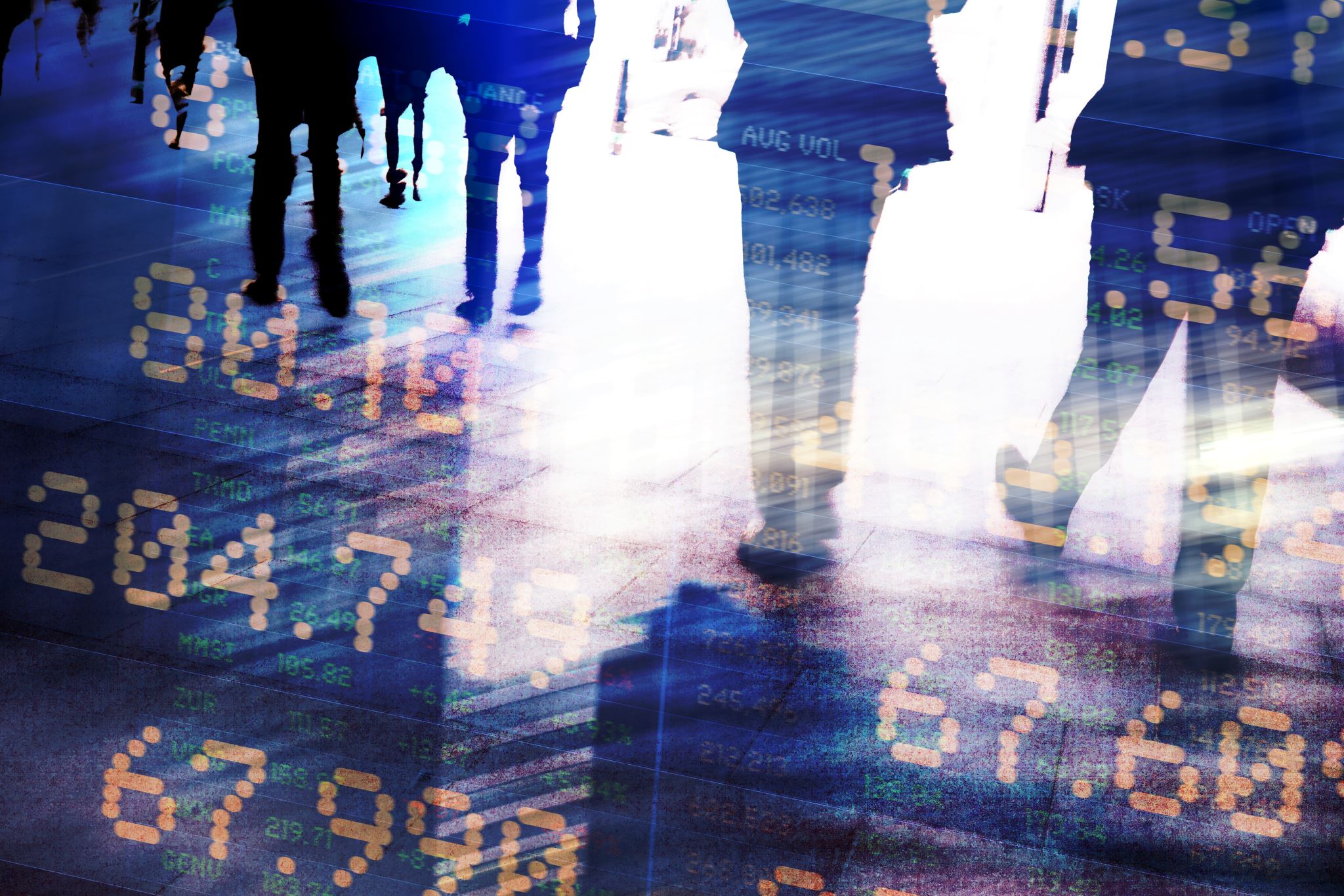 Current State of the EU Digital Market
Statistics and Trends:
The European Union has made significant strides in digitalization, with over 90% of EU households having internet access and increasing adoption of cloud services, e-commerce, and digital public services. According to the Digital Economy and Society Index (DESI), countries like Finland, Denmark, and the Netherlands lead in digital performance, while others are rapidly catching up. A growing trend is the digitalization of SMEs, which remains a priority, as only about 55% of EU SMEs currently reach a basic level of digital intensity—highlighting both progress and room for improvement.

Growth Opportunities:
The EU digital market presents vast growth opportunities for businesses of all sizes. With initiatives like the Digital Europe Programme and the Digital Single Market strategy, companies can scale across borders, access new customer segments, and benefit from unified regulations. Emerging technologies such as AI, IoT, and 5G offer pathways to innovate and create new services or business models. Furthermore, the push for green and digital transitions (the “twin transition”) opens up funding and support for sustainable digital solutions, making now the ideal time for companies to invest in digital transformation.
6
EU Digital Strategy
Goals and Objectives:
The European Union’s digital strategy aims to empower citizens and businesses through a digitally sovereign Europe. Its core goals include ensuring widespread access to high-speed internet, fostering innovation in emerging technologies like AI and blockchain, and enhancing digital skills across the workforce. The strategy also promotes the creation of a secure, fair, and open digital economy through regulations such as the Digital Services Act and the Digital Markets Act. Ultimately, the objective is to build a competitive, inclusive, and sustainable Digital Single Market that drives growth and resilience across the EU.

Key Initiatives:
The European Union has launched several key initiatives to drive digital transformation across member states. These include the Digital Europe Programme, which funds projects in supercomputing, artificial intelligence, cybersecurity, and digital skills. The Digital Services Act (DSA) and Digital Markets Act (DMA) aim to create a safer and more competitive online environment. Additionally, the Europe’s Digital Decade targets ambitious milestones for 2030 in areas like digital infrastructure, public services, and business digitalization. These initiatives work together to strengthen the EU’s digital sovereignty and ensure inclusive, sustainable digital growth.
7
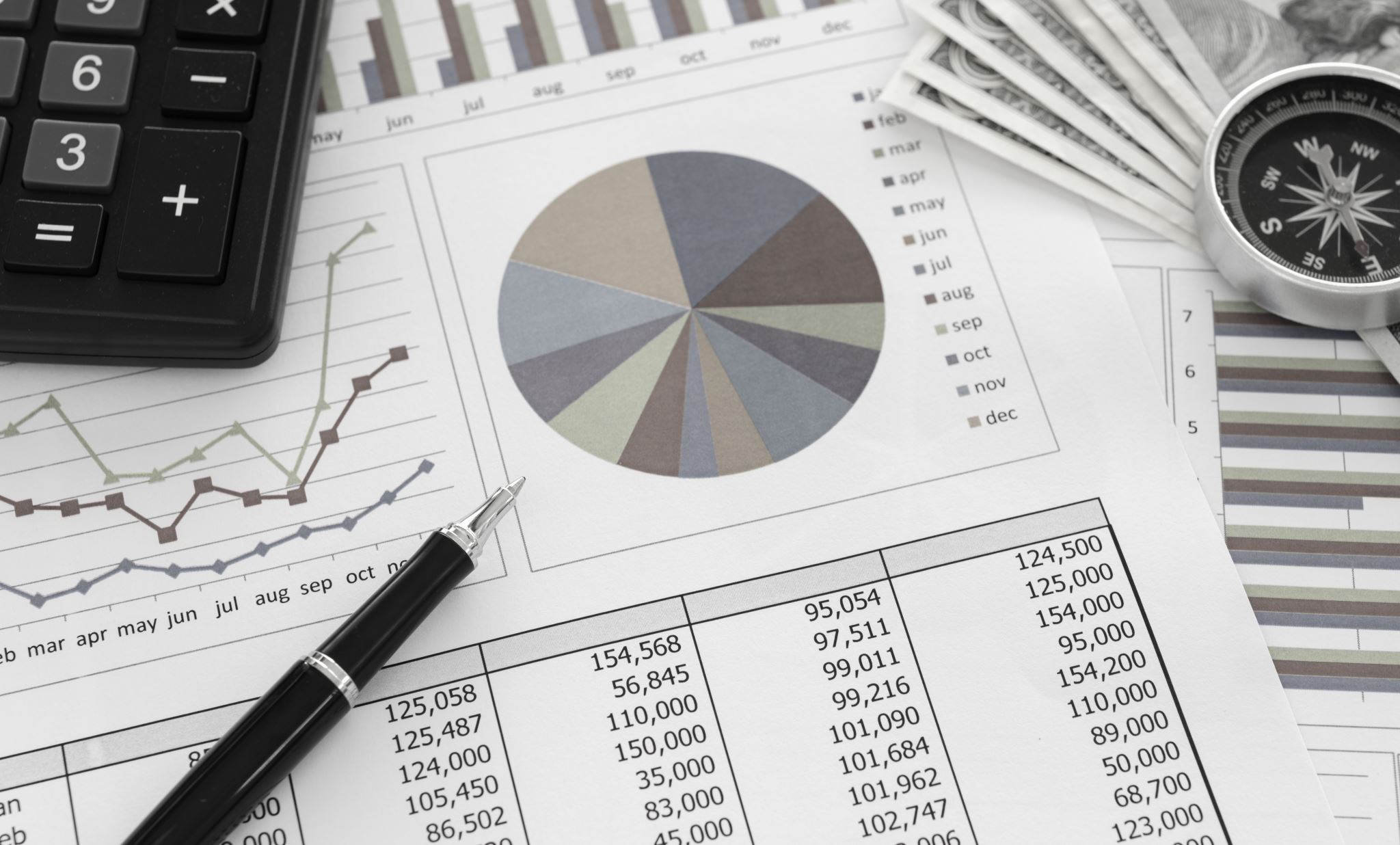 Benefits of Digitalization for Companies
8
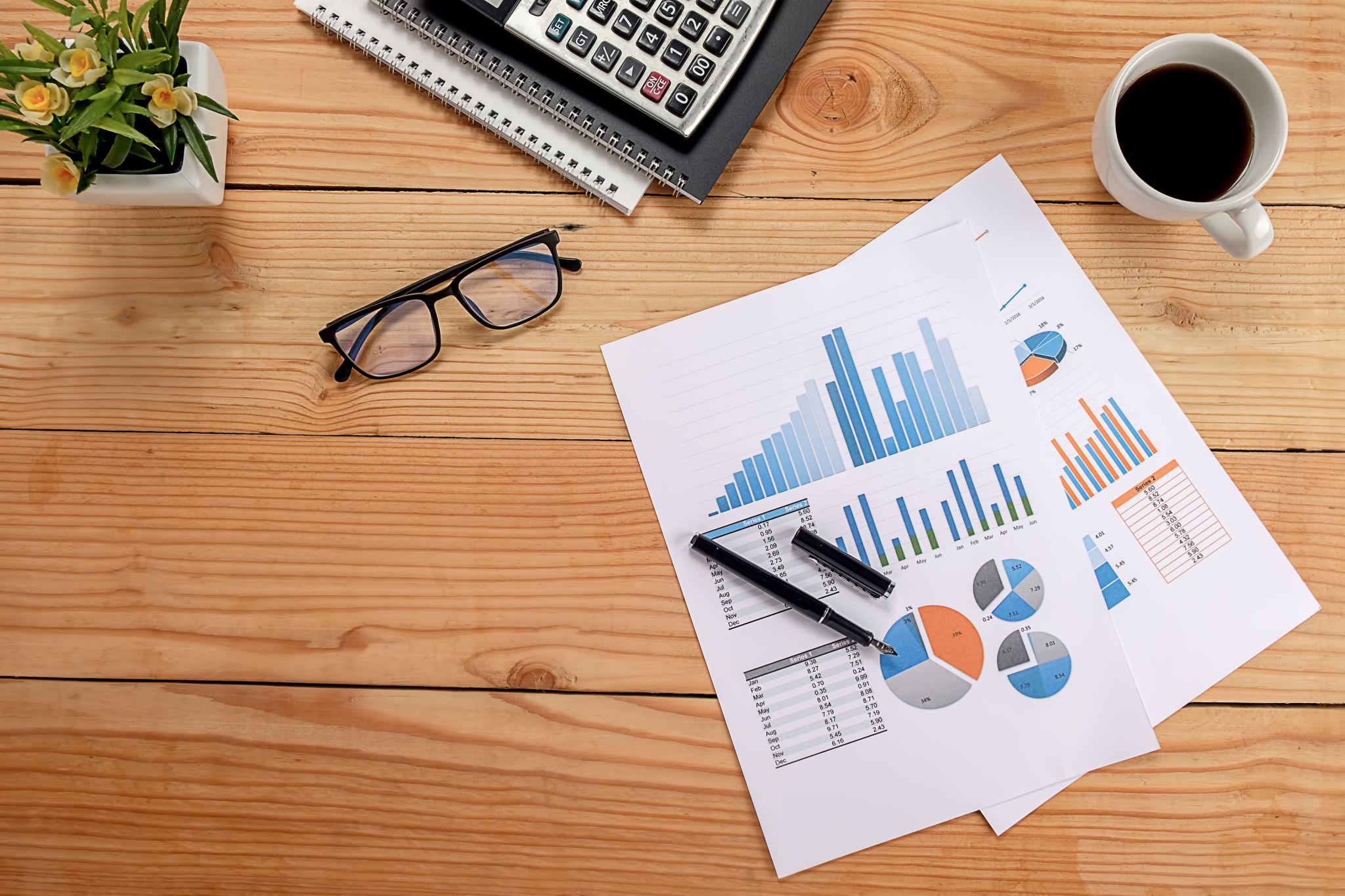 Increased Efficiency:
Digitalization significantly enhances business efficiency by automating routine tasks, streamlining workflows, and reducing human error. Through digital tools like enterprise resource planning (ERP), cloud computing, and real-time data analytics, companies can optimize resource allocation, reduce operational costs, and make faster, more informed decisions. As a result, businesses can improve productivity, accelerate delivery times, and adapt more swiftly to market changes—all of which contribute to stronger performance and competitiveness.

Enhanced Customer Reach:
Digitalization enables businesses to expand their market reach far beyond local or national borders. By leveraging digital platforms such as e-commerce, social media, and digital advertising, companies can connect with new audiences globally at a lower cost. Online tools also allow for personalized communication and 24/7 engagement, helping businesses build stronger relationships with customers and respond more effectively to their needs.

Improved Competitiveness:
In today’s fast-paced economy, digital transformation is a key driver of competitive advantage. Digitally mature companies can innovate more quickly, respond to trends faster, and offer better products and services through data-driven insights. They can also adapt more easily to regulatory changes and customer expectations. Ultimately, digital tools empower businesses to stay ahead of the competition by being more agile, scalable, and customer-centric.
9
Case Study: Successful Digital Transformation
Example of a European Company:
A great example of successful digital transformation is Zalando, the German-based fashion e-commerce company. By embracing data analytics, AI-driven personalization, and a fully digital supply chain, Zalando has grown from a local startup to a pan-European market leader. Key outcomes of its digitalization strategy include increased customer satisfaction through personalized shopping experiences, more efficient logistics, and the ability to rapidly adapt to market trends. Zalando’s journey demonstrates how digital tools can unlock growth, scalability, and long-term resilience.

Key Outcomes:
It typically include increased operational efficiency, improved customer engagement, and enhanced agility in responding to market demands. Companies that embrace digital tools often see reduced costs, faster time-to-market, and higher employee productivity. In many cases, digitalization also enables access to new revenue streams and markets, while strengthening long-term competitiveness and sustainability.
10
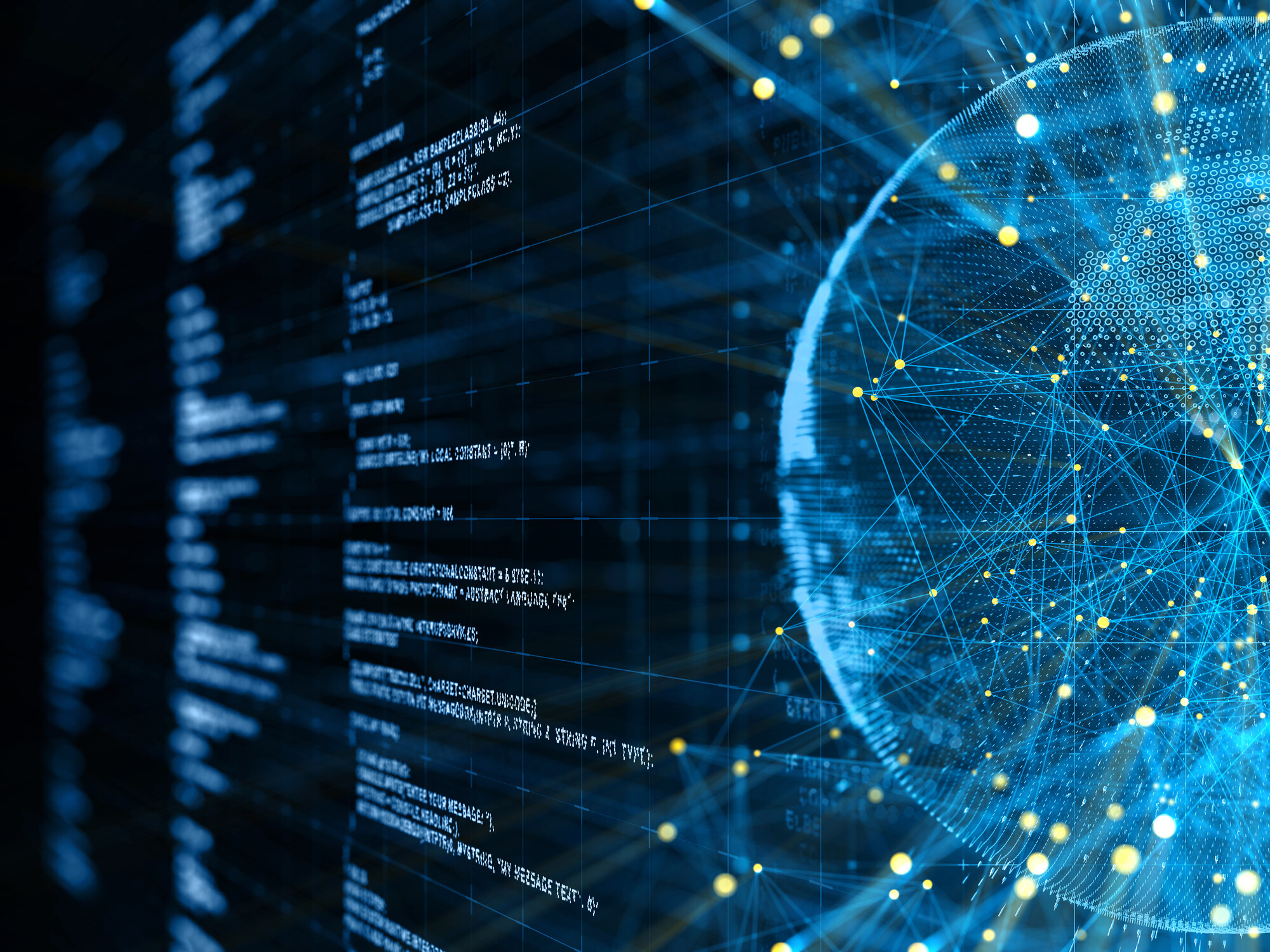 The Digital Markets Act (DMA)
Purpose and Scope:
The Digital Markets Act (DMA) was introduced by the European Union to ensure fair competition and open digital markets. Its main purpose is to regulate the behavior of large online platforms—referred to as “gatekeepers”—that have significant control over digital ecosystems. The DMA aims to prevent unfair practices, such as self-preferencing or limiting user access to alternative services, thereby creating a more level playing field for smaller businesses and startups. Its scope includes core platform services like search engines, app stores, and social media, ensuring that innovation and consumer choice remain central in the EU’s digital economy.

Implications for Businesses:
The DMA brings significant implications for businesses, especially smaller players and startups operating in digital spaces. It ensures more equitable access to online markets by requiring dominant platforms to allow interoperability, data portability, and fair terms for third-party providers. This opens up new opportunities for innovation and market entry, reducing dependency on tech giants. For larger companies, it introduces stricter compliance requirements and greater transparency, fostering a healthier digital ecosystem overall. Ultimately, the DMA aims to empower businesses across the EU to compete on merit, not market control.
11
Opportunities Presented by the DMA
Fair Competition:
One of the core aims of the Digital Markets Act is to ensure fair competition within the EU digital economy. By regulating how dominant platforms operate, the DMA prevents anti-competitive practices like self-preferencing and data monopolization. This levels the playing field for smaller companies and startups, allowing them to compete based on innovation and service quality rather than market power. Fair competition fosters diversity in digital services, encourages entrepreneurship, and ultimately benefits consumers with more choices and better experiences.

Market Access:
The Digital Markets Act significantly improves market access for businesses, particularly small and medium-sized enterprises (SMEs). By ensuring that dominant digital platforms cannot unfairly block or disadvantage competitors, the DMA enables more companies to offer their products and services on a level playing field. This creates new opportunities for innovation and growth across borders, allowing businesses to scale within the EU’s Digital Single Market without facing discriminatory practices or restrictive platform policies.
12
Challenges in Adopting Digital Technologies
Common Barriers:
Despite the benefits, many companies—especially SMEs—face common barriers when trying to adopt digital technologies. These include limited financial resources, lack of in-house digital skills, uncertainty about return on investment, and concerns over data security and privacy. Additionally, navigating complex regulatory requirements and choosing the right technologies can be overwhelming. These challenges can slow down or even prevent digital transformation, highlighting the need for targeted support, training, and accessible funding mechanisms.

Strategies to Overcome Them:
To overcome digitalization barriers, companies can start by developing a clear digital strategy aligned with their business goals. Investing in employee training and digital literacy helps build internal capabilities, while partnering with tech providers or consultants can ease the transition. Leveraging EU and national funding programs can reduce financial burdens. It's also vital to adopt scalable and user-friendly technologies and to start small—with pilot projects or phased rollouts—before expanding. Lastly, building a culture that embraces innovation, and continuous improvement supports long-term digital success.
13
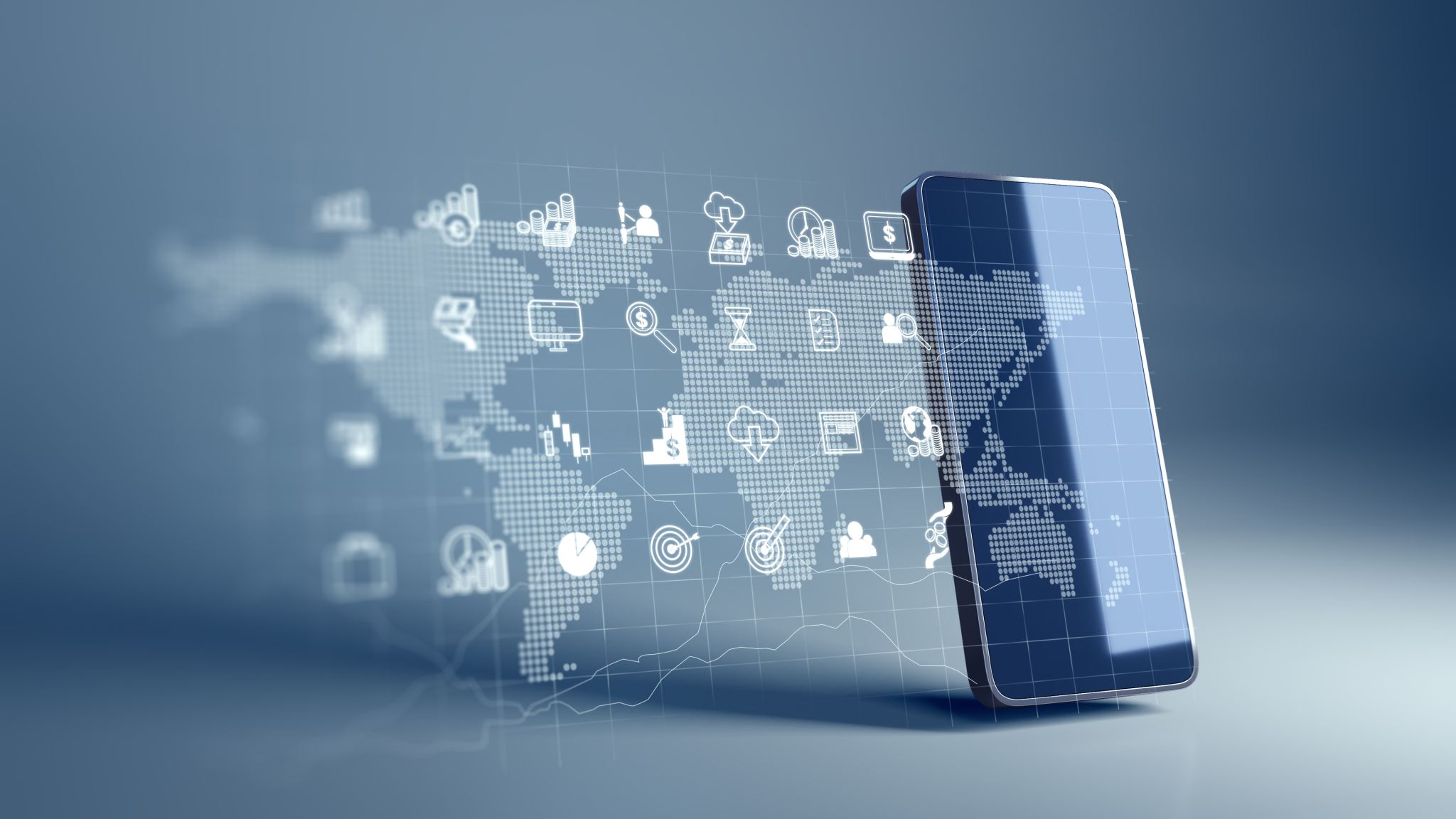 EU Support for Digitalization
Funding Programs:
The European Union offers a variety of funding programs to support companies in their digital transformation journey. Key initiatives include the Digital Europe Programme, which provides investments in high-performance computing, AI, cybersecurity, and advanced digital skills. Additionally, Horizon Europe supports research and innovation, while EU Cohesion Funds and Recovery and Resilience Facility (RRF) allocate funds for digital infrastructure and SME development. These programs help reduce financial barriers, making it easier for businesses—especially SMEs—to adopt new technologies and remain competitive in the evolving digital landscape.

Resources Available:
In addition to funding, the European Union offers a wide range of resources to support businesses in their digitalization efforts. These include Digital Innovation Hubs (DIHs), which provide expertise, training, and access to testing facilities; the European Digital Skills and Jobs Platform, which connects users to training and certification opportunities; and online toolkits for digital readiness assessments. National contact points, business networks, and EU project platforms also provide guidance and partnerships for implementing digital strategies effectively.
14
The Role of SMEs in the Digital Economy
Contribution to Innovation:
Small and medium-sized enterprises (SMEs) are at the heart of innovation in the European economy. Their agility, niche expertise, and entrepreneurial spirit make them key drivers of new technologies, business models, and creative digital solutions. By embracing digitalization, SMEs can scale innovations faster, collaborate in broader ecosystems, and access new markets across the EU. Their contributions not only strengthen competitiveness at the national level but also enhance the EU’s overall innovation capacity and digital leadership on a global scale.

Support Mechanisms: 
To empower SMEs in their digital journey, the European Union provides a range of tailored support mechanisms. These include access to Digital Innovation Hubs (DIHs), which offer hands-on assistance, testing facilities, and training. Additionally, SME-focused funding programs like COSME and the Single Market Programme help reduce the cost of adopting new technologies. National initiatives, business incubators, and EU-backed advisory services further support digital planning, access to finance, and cross-border collaboration. These mechanisms ensure that smaller businesses are not left behind in the shift toward a more digital economy.
15
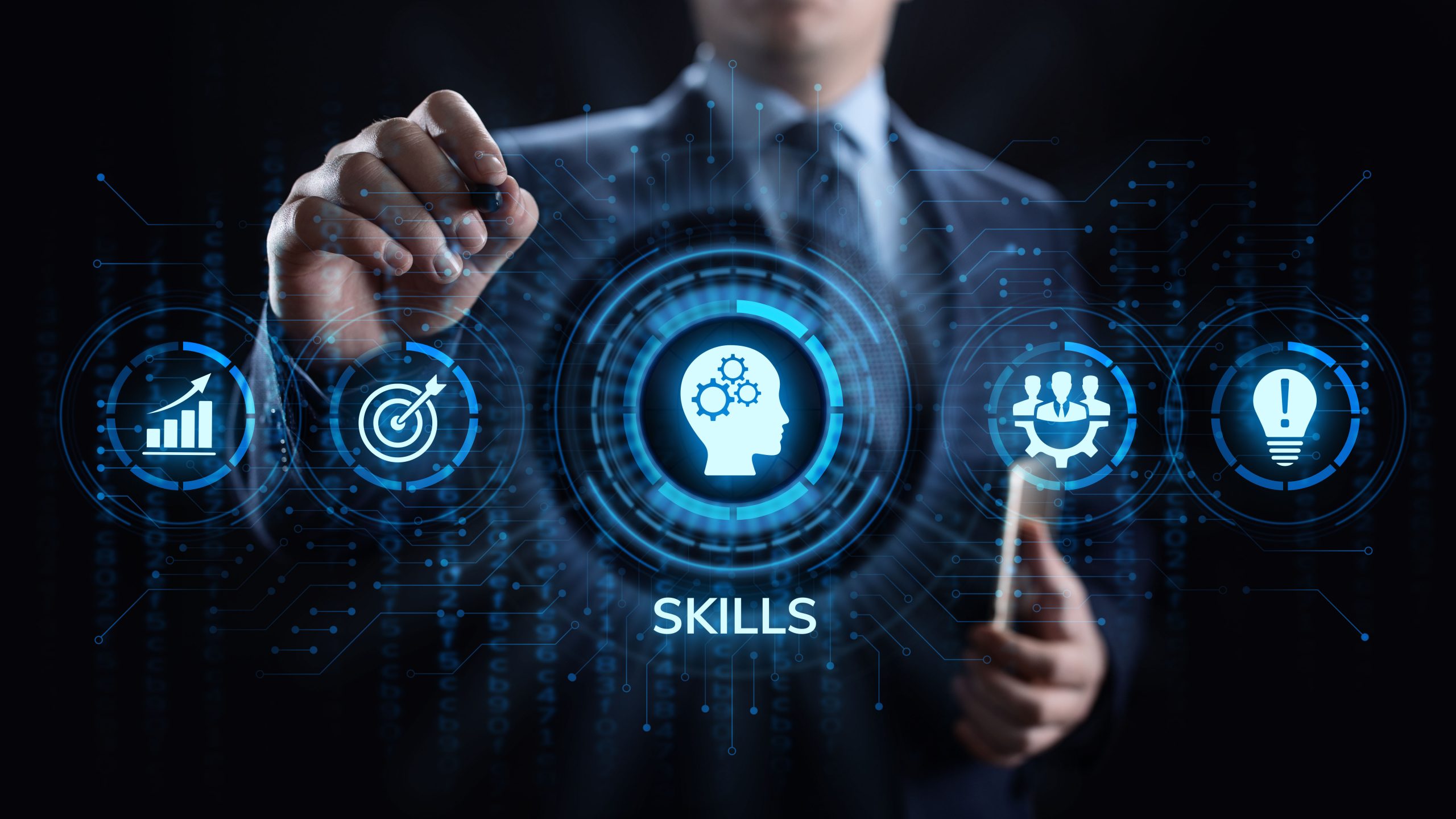 Importance of Training:
Training is essential for equipping the workforce with the digital skills needed to thrive in today’s technology-driven economy. As businesses adopt new tools like cloud computing, data analytics, and automation, employees must be prepared to use them effectively. Continuous training enhances productivity, reduces resistance to change, and enables smoother transitions during digital transformation. It also helps close the digital skills gap across Europe, making businesses more resilient and competitive while supporting lifelong learning and inclusive growth.

EU Initiatives: 
The European Union has launched several initiatives to boost digital skills across all levels of the workforce. The Digital Skills and Jobs Platform connects users to training, resources, and certifications. The Pact for Skills encourages public-private partnerships to reskill and upskill workers, while the Digital Europe Programme funds advanced digital education in areas like AI, cybersecurity, and big data. These initiatives aim to ensure that both individuals and businesses are prepared for the digital age, helping close skill gaps and promote inclusive digital growth across the EU.
Digital Skills and Workforce Development
16
Cybersecurity Considerations
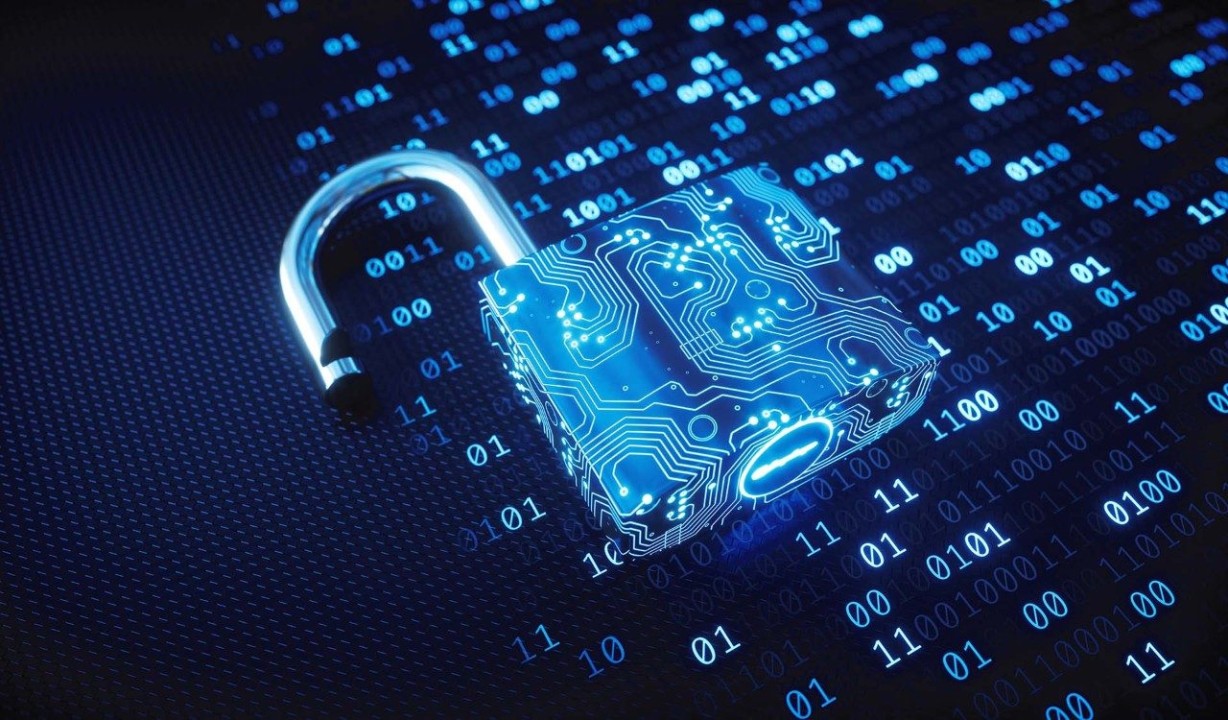 Protecting Digital Assets:
As businesses increase their reliance on digital technologies, protecting digital assets becomes a top priority. This includes safeguarding sensitive data, intellectual property, and critical IT infrastructure from cyber threats such as ransomware, phishing, and data breaches. Effective protection involves implementing robust cybersecurity measures, including encryption, firewalls, secure cloud solutions, and regular security audits. Training employees in cybersecurity awareness is also essential, as human error remains one of the most common vulnerabilities. A secure digital environment is not just a technical necessity—it’s a strategic asset for business continuity and trust.

EU Regulations and Standards:
The European Union has established a strong regulatory framework to enhance cybersecurity and ensure a secure digital environment. Key regulations include the NIS2 Directive, which strengthens cybersecurity requirements for essential and important entities, and the Cybersecurity Act, which provides a certification framework for ICT products and services. The General Data Protection Regulation (GDPR) also reinforces data security through strict privacy standards. These regulations help build trust in digital services, ensure business continuity, and align member states under a unified cybersecurity approach.
17
Data Protection and GDPR
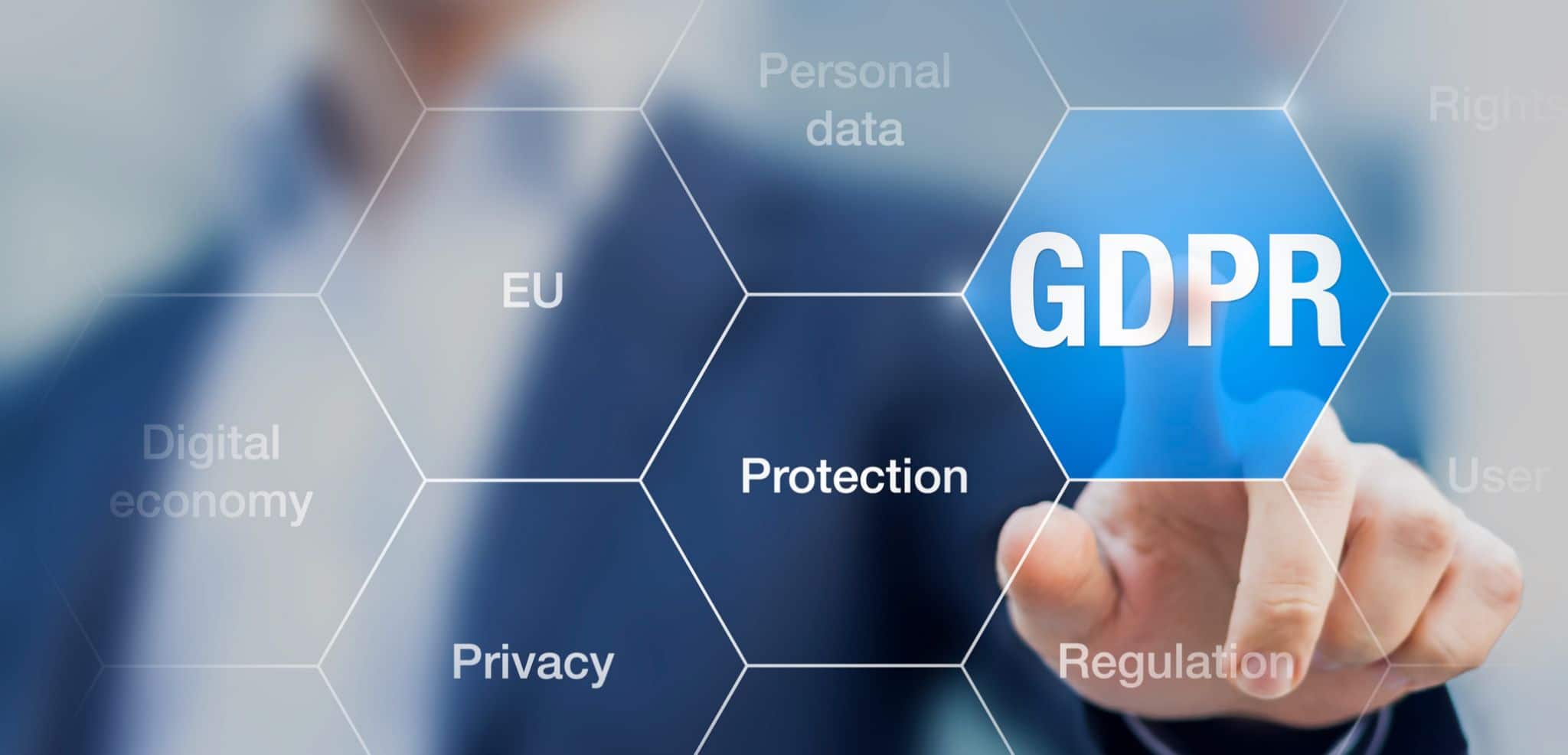 Compliance Requirements:
Under the General Data Protection Regulation (GDPR), businesses that process personal data of EU citizens must comply with strict privacy and security standards. This includes obtaining clear consent for data collection, ensuring transparency in how data is used, implementing safeguards to protect that data, and providing users with rights over their personal information. Non-compliance can lead to substantial fines, reputational damage, and loss of customer trust. For businesses, meeting GDPR requirements is not just about legal compliance—it’s also a foundation for building responsible and ethical digital operations.

Benefits of Data Privacy:
Strong data privacy practices offer significant benefits beyond compliance. They build trust with customers, who are increasingly aware of how their data is used and more likely to engage with companies that respect their privacy. Privacy-focused businesses also reduce the risk of data breaches, legal penalties, and reputational harm. Moreover, transparent data handling can create a competitive advantage, enhance brand reputation, and foster customer loyalty—especially in digital markets where trust is a key differentiator.
18
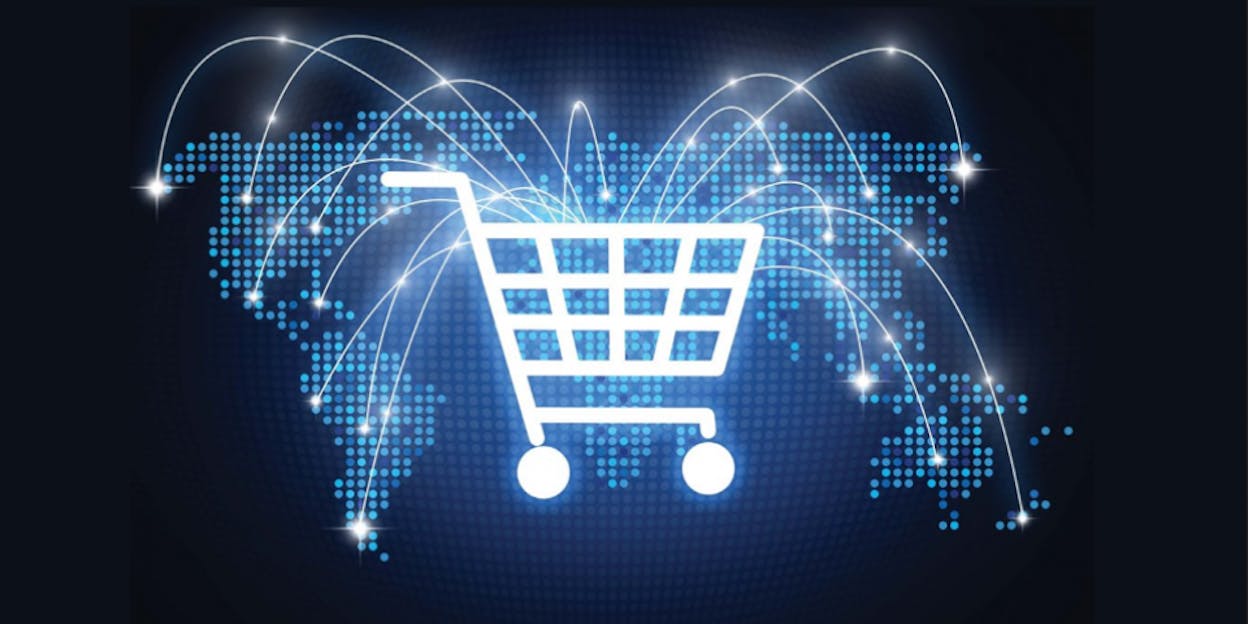 E-Commerce and Cross-Border Trade
Digital commerce enables companies to reach EU-wide customers without physical presence. With harmonized consumer protection rules, digital VAT reforms, and secure online payment systems, the EU has created a supportive environment for cross-border trade. This boosts market opportunities, particularly for SMEs, while fostering trust and transparency between sellers and buyers.
19
Innovation through Digitalization
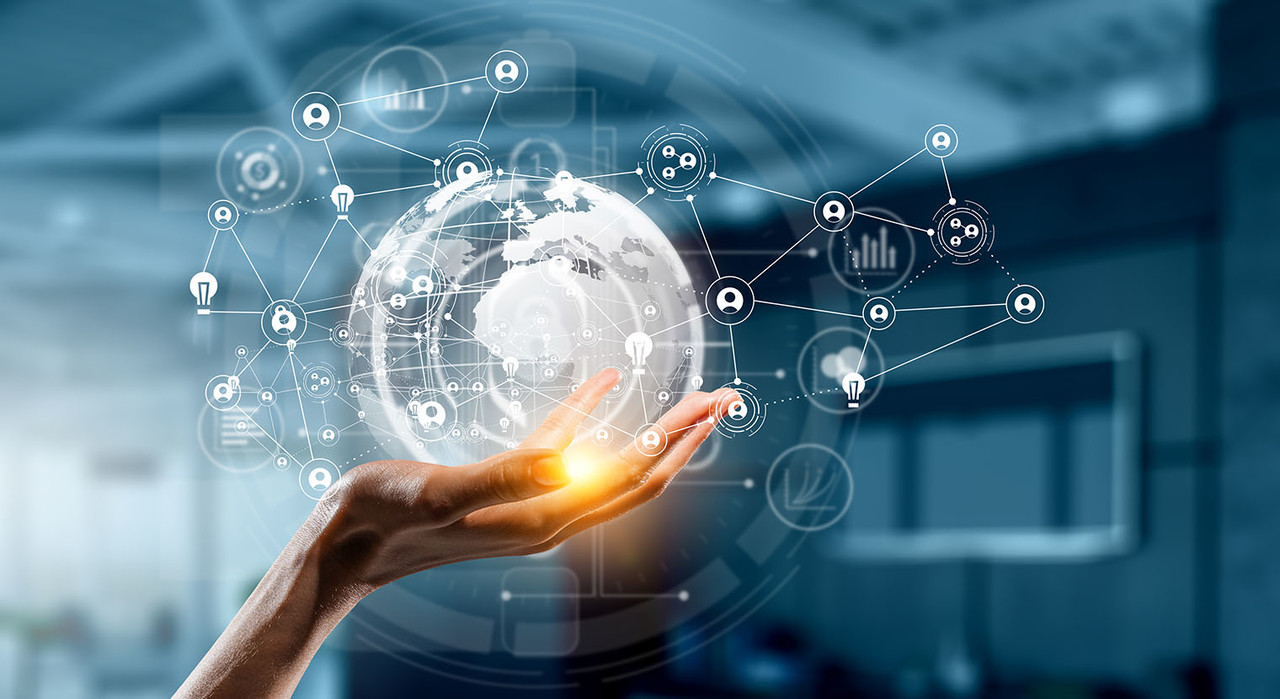 Digitalization fuels innovation by allowing companies to rapidly prototype, test, and iterate new ideas. Technologies such as IoT, 3D printing, and AI enable businesses to create disruptive products and services. Innovation is further enhanced by collaboration platforms and access to global knowledge networks, driving competitiveness and value creation.
20
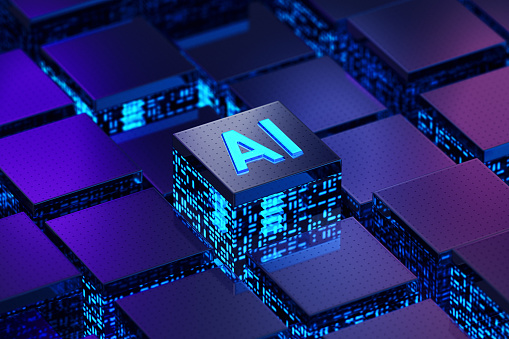 Integrating Artificial Intelligence
Integrating AI helps companies automate processes, predict customer behavior, and optimize operations. From chatbots and recommendation engines to fraud detection and supply chain forecasting, AI offers scalable, intelligent solutions that improve efficiency, decision-making, and user experience.
21
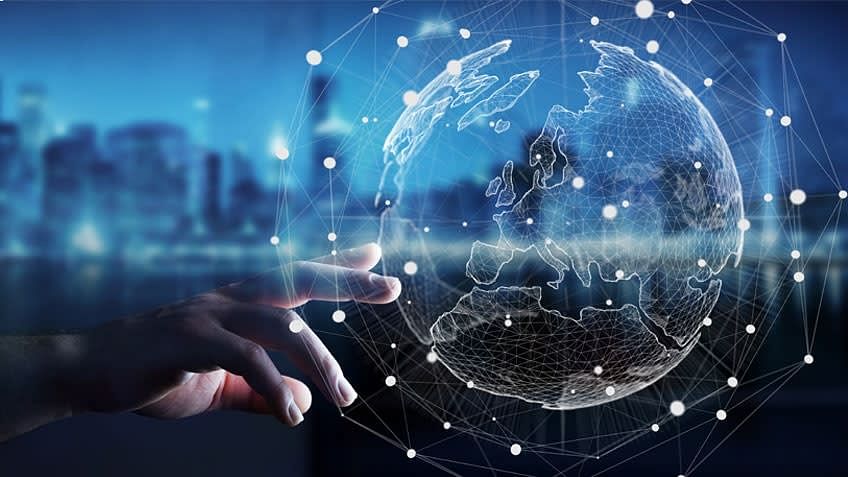 Utilizing Big Data and Analytics
Big data transforms raw information into strategic insight. Businesses can track consumer preferences, optimize supply chains, and identify market trends in real time. Predictive analytics, customer segmentation, and performance monitoring are just a few examples of how big data empowers smarter business strategies.
22
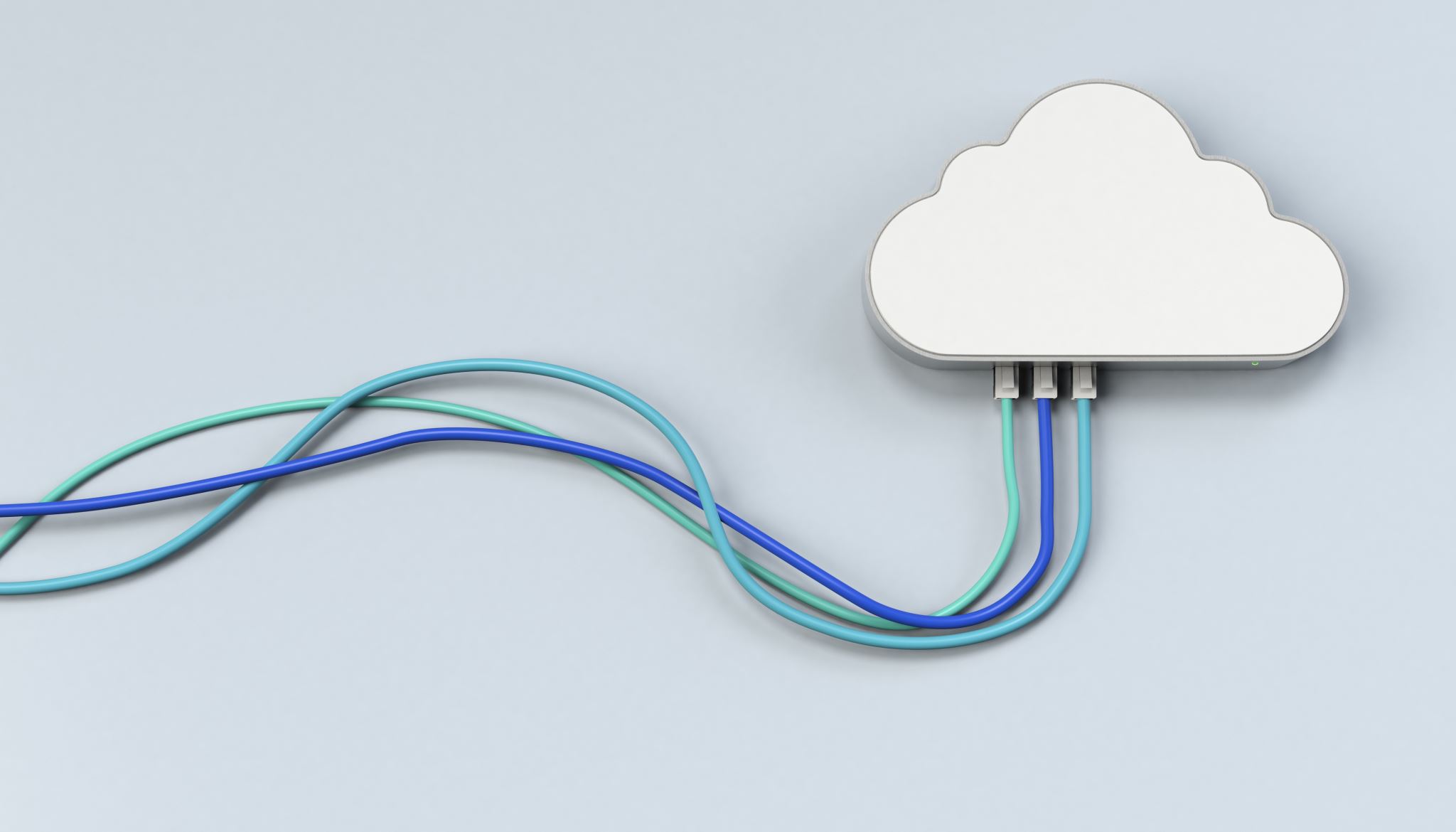 Cloud Computing Benefits
Cloud services offer agility, scalability, and cost savings. Businesses can access computing resources on demand, facilitate remote work, ensure data backup, and scale operations seamlessly. This flexibility supports innovation and allows companies to focus on core activities without heavy IT investment.
23
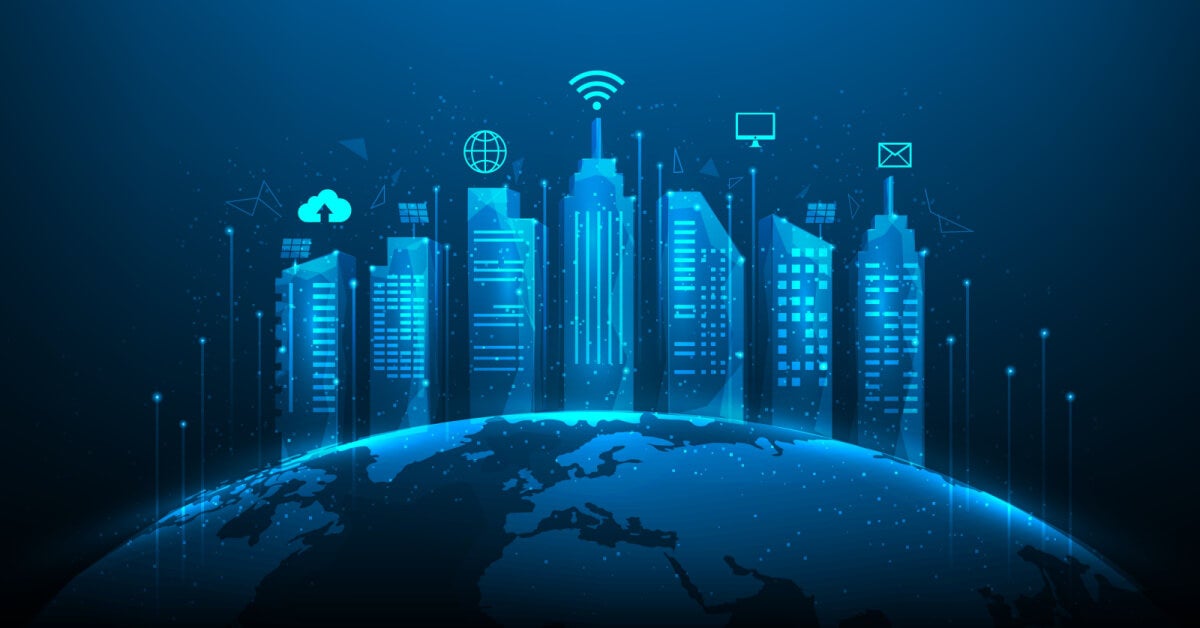 Digital Infrastructure in the EU
The EU is prioritizing investments in digital infrastructure to ensure high-speed, secure, and inclusive connectivity. Projects like 5G rollout, submarine cables, and satellite networks aim to create a digitally connected Europe where businesses and citizens can thrive regardless of location.
24
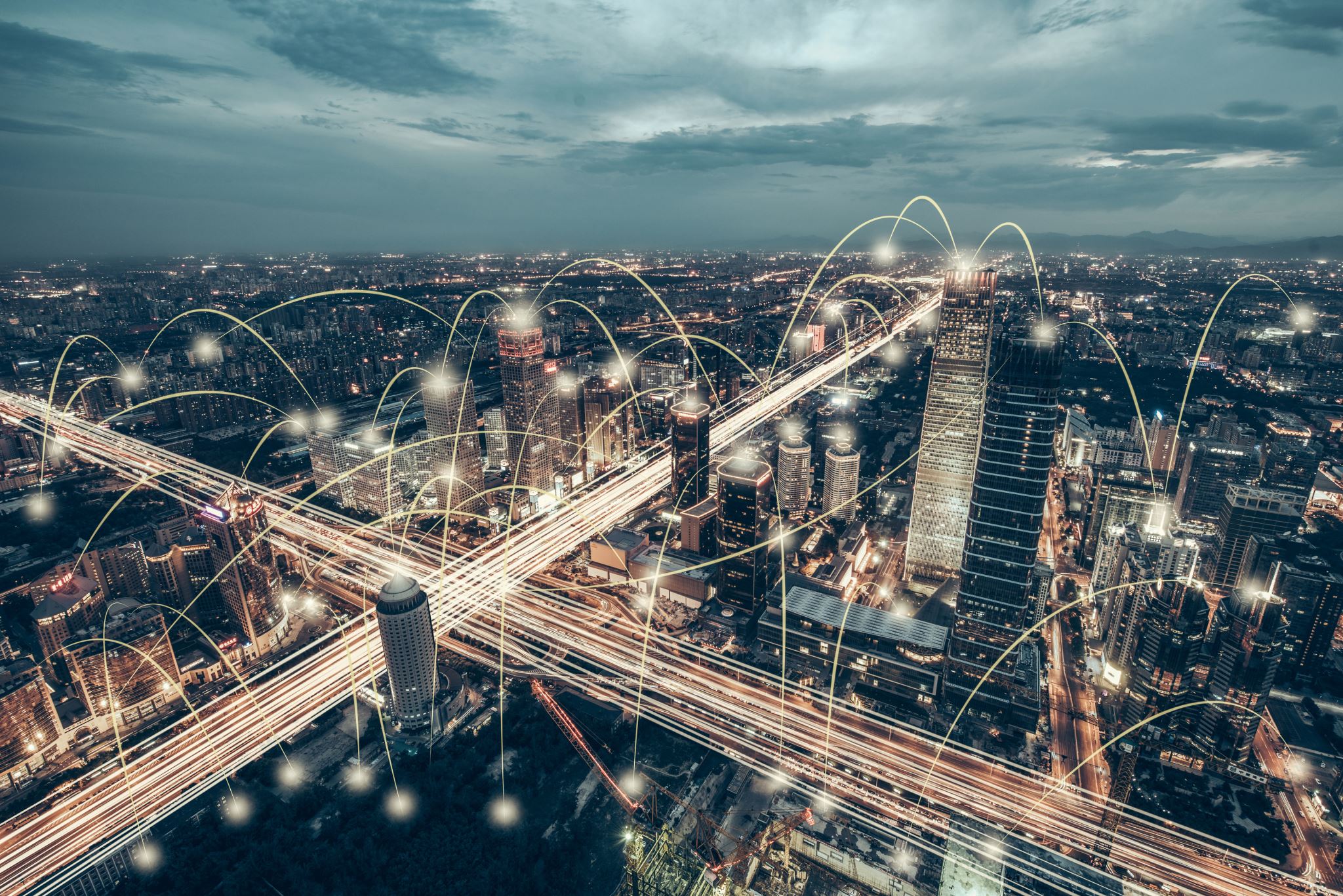 The Role of 5G in Business
5G technology enhances mobile connectivity, enabling real-time communication, ultra-low latency, and massive IoT deployments. It unlocks innovation in smart factories, autonomous transport, healthcare, and immersive media—key to Europe's digital competitiveness.
25
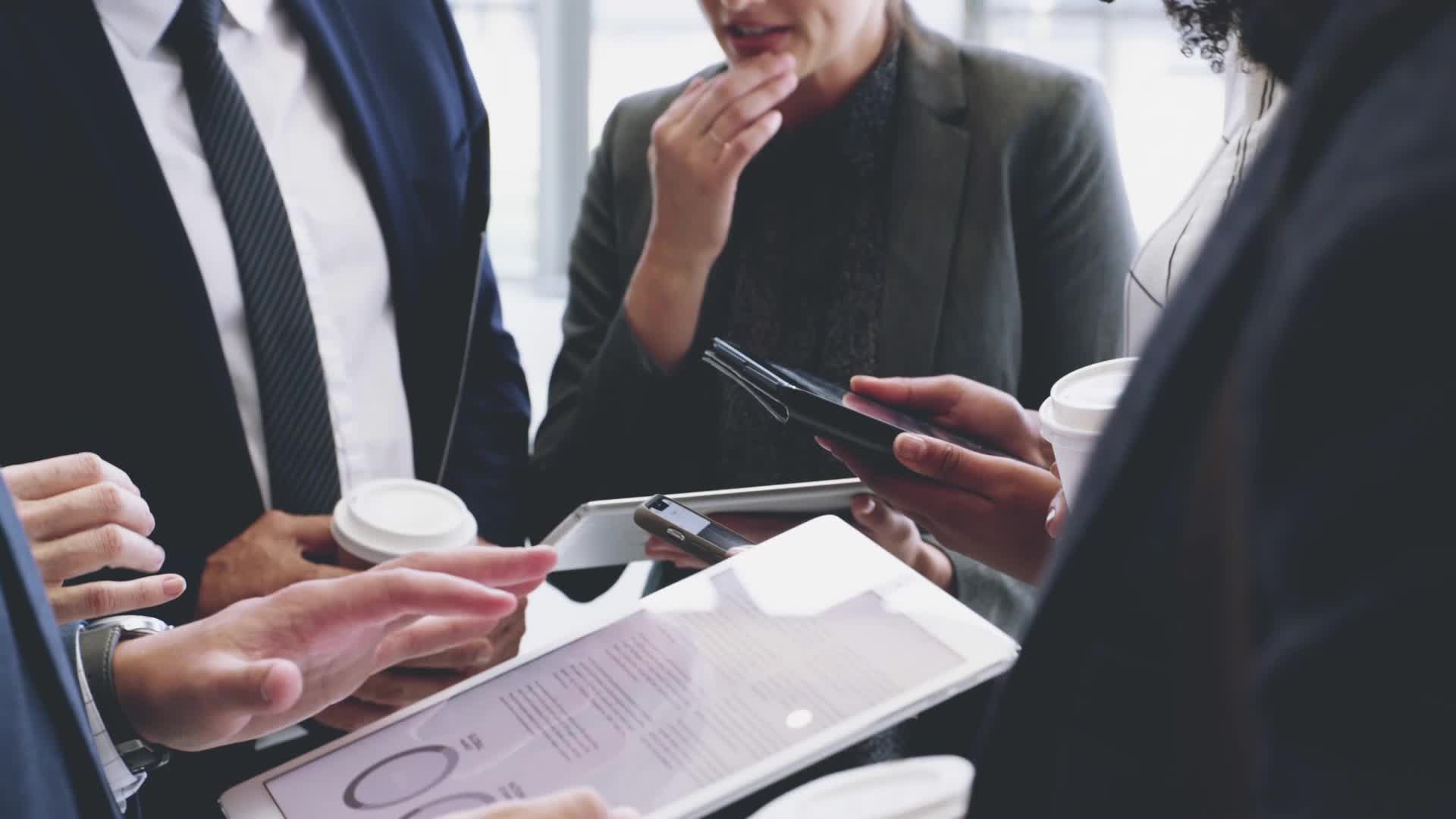 Digital Payment Systems
Digital payment solutions like mobile wallets, instant transfers, and contactless cards are revolutionizing commerce. These systems offer speed, security, and convenience, reducing transaction costs and improving the overall shopping experience for customers.
26
Online Marketing Strategies
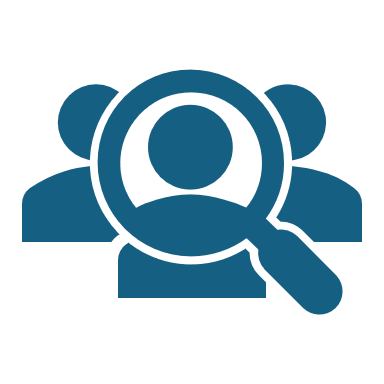 Effective digital marketing combines SEO, social media, email campaigns, and influencer partnerships to engage audiences. Businesses use analytics to refine messaging and deliver personalized content, driving brand visibility and lead generation.
27
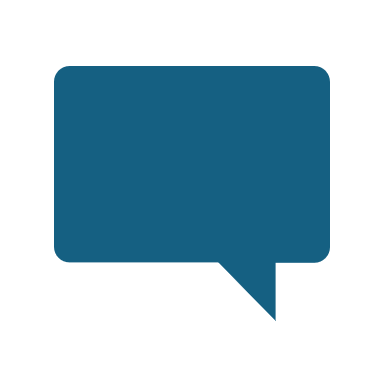 Customer Engagement in the Digital Age
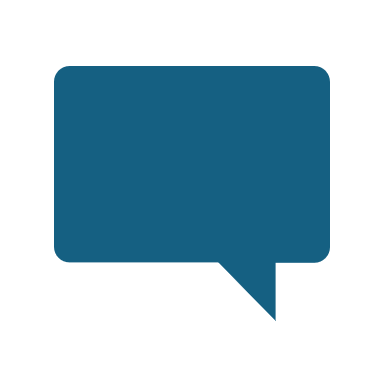 Digital tools enable two-way communication with customers across channels like chat, social media, and email. AI-driven personalization, CRM systems, and loyalty platforms allow businesses to tailor experiences and nurture long-term relationships.
28
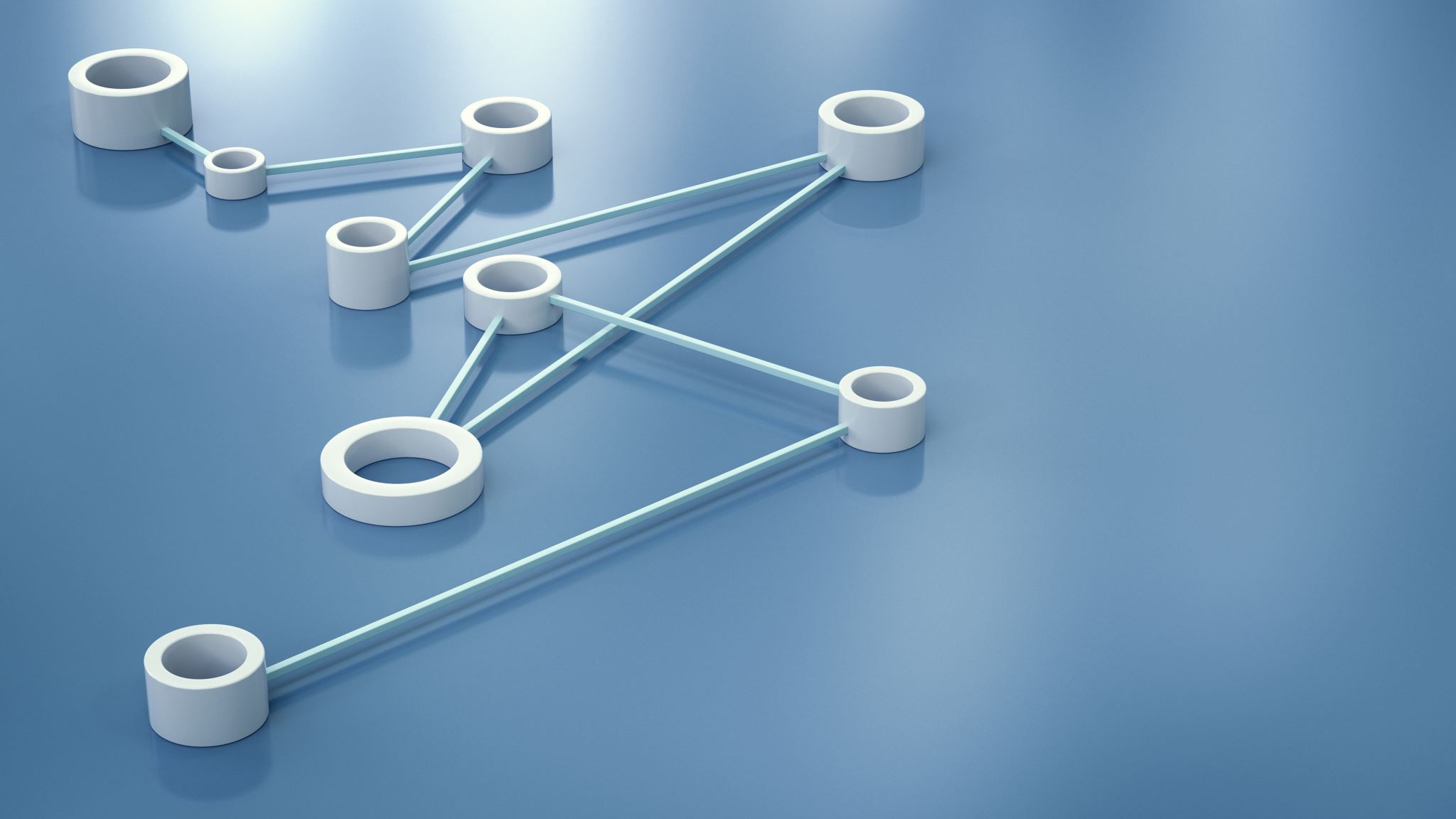 Digital Supply Chain Management
Digitized supply chains use sensors, blockchain, and AI to increase transparency and responsiveness. Businesses can anticipate disruptions, reduce costs, and streamline procurement, manufacturing, and delivery operations.
29
Sustainability through Digitalization
Digital technologies support green business models by enabling resource efficiency, emissions tracking, and circular practices. Smart logistics, virtual meetings, and intelligent energy systems help reduce environmental impact while maintaining productivity.
30
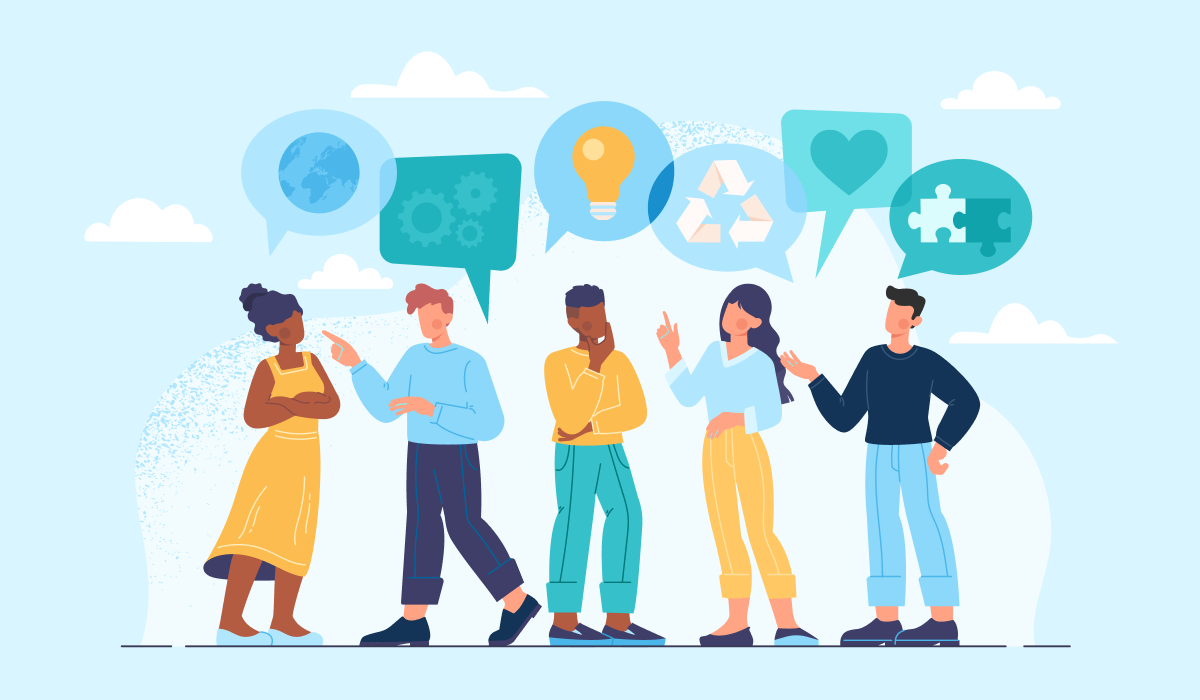 Collaborations and Partnerships
Public-private and cross-border partnerships accelerate digital innovation. Collaborative platforms allow SMEs, startups, corporates, and institutions to co-create solutions, share resources, and access new markets.
31
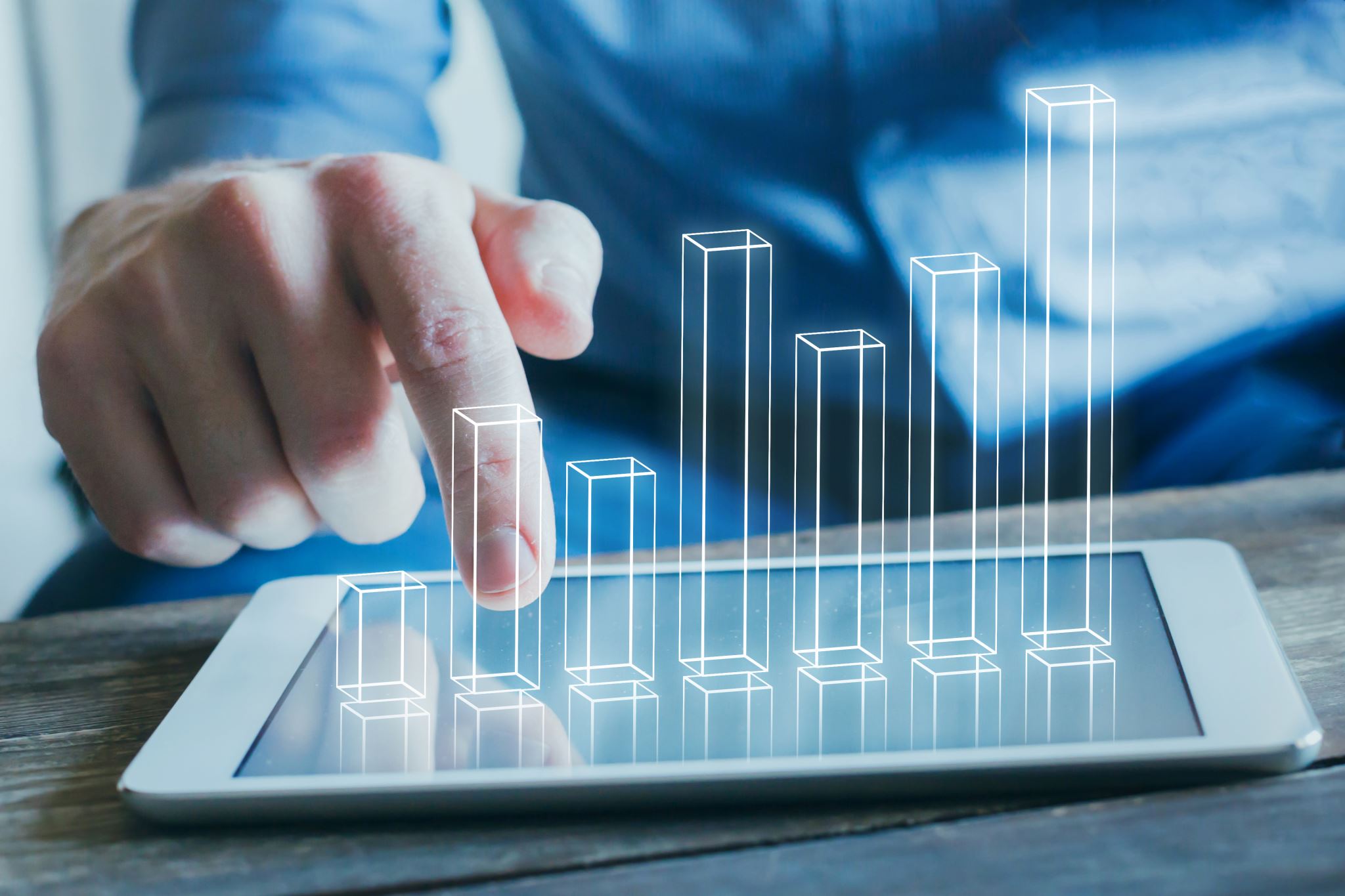 Measuring Digital Transformation Success
To measure success, businesses should track KPIs such as digital adoption rates, customer engagement, operational efficiency, and revenue growth from digital channels. Regular reviews ensure alignment with strategic goals.
32
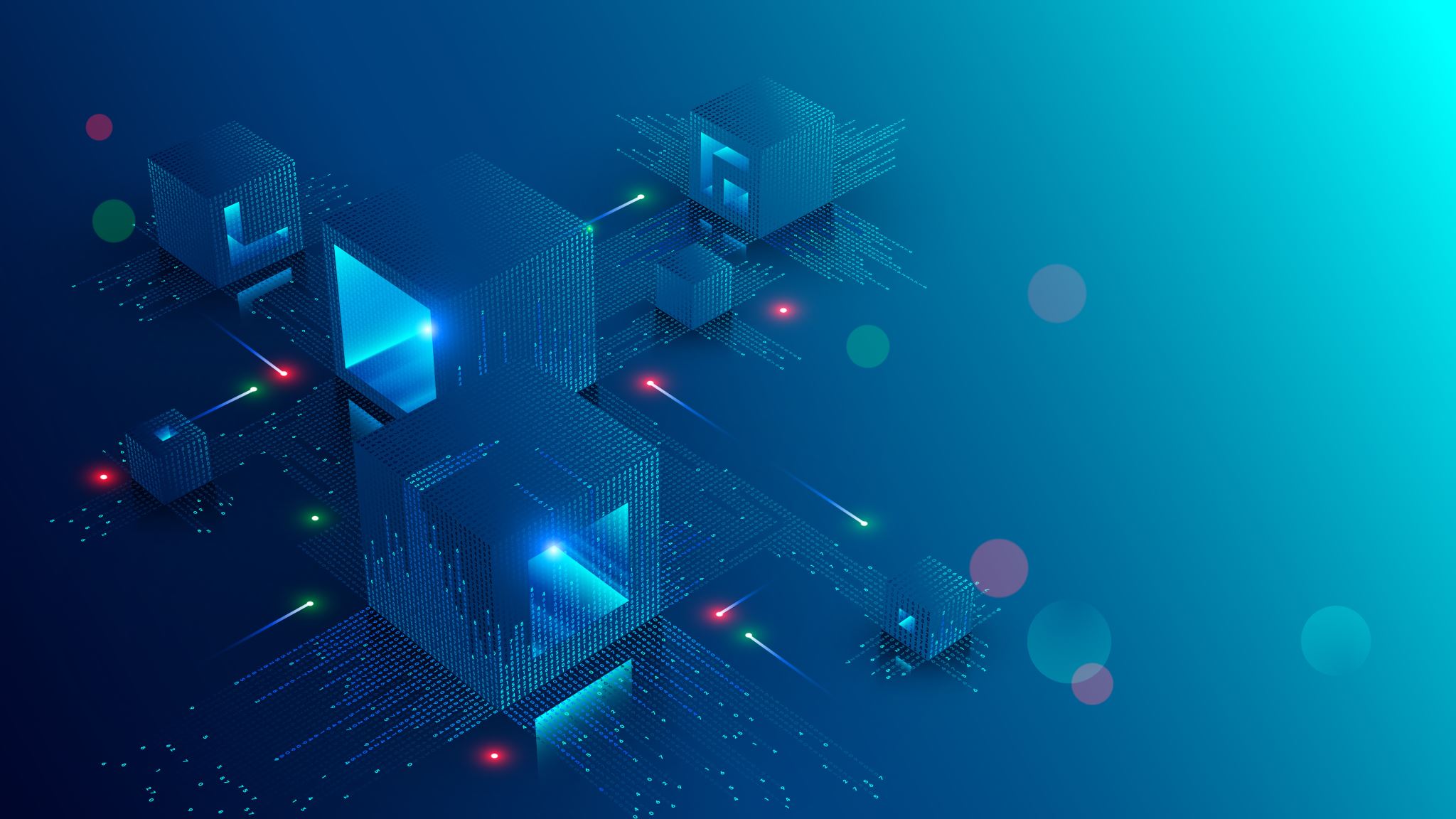 Future Trends in Digitalization
Expect continued growth in edge computing, extended reality (XR), AI, and blockchain. Sustainability, digital inclusion, and ethical tech use will guide future developments as digital becomes embedded in every sector.
33
Call to Action
Businesses are encouraged to take the first step toward digital transformation. Assess digital maturity, explore EU resources, join innovation hubs, and invest in people and technologies that enable long-term growth and resilience.
34
35
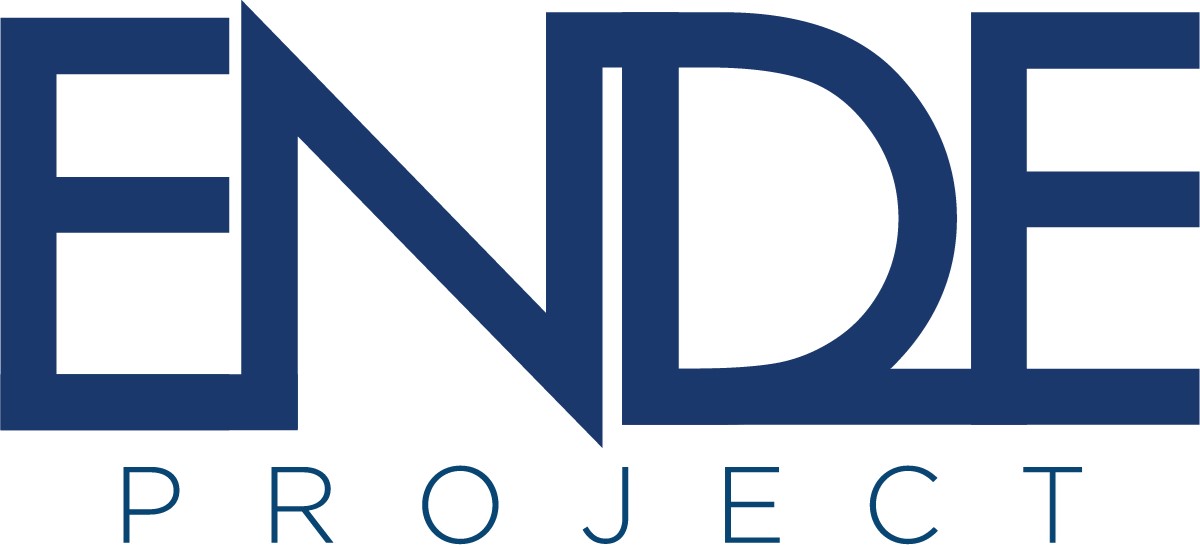 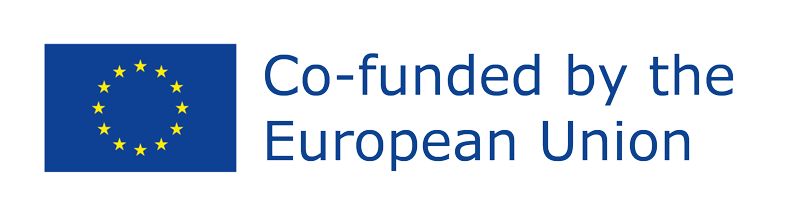 36